５日
４日
３日
２日
１日
９日
１０日
８日
７日
６日
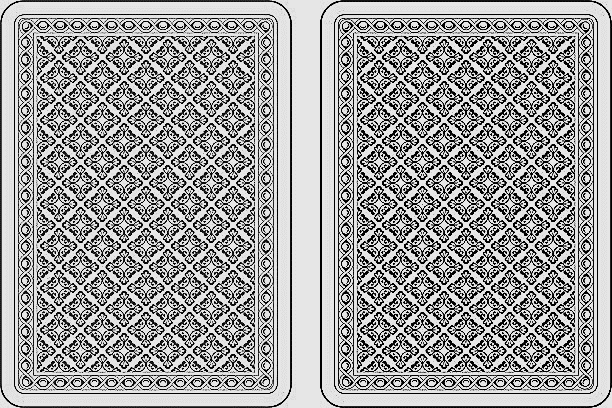 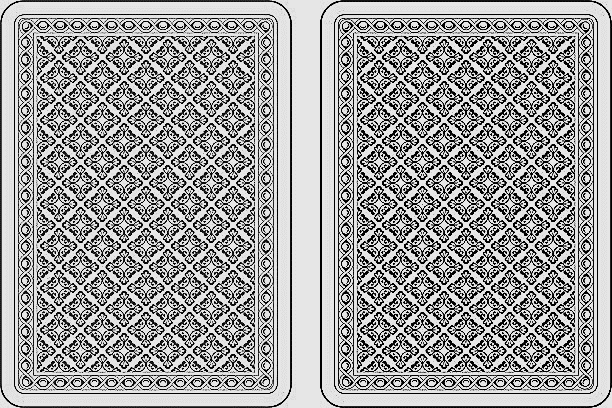 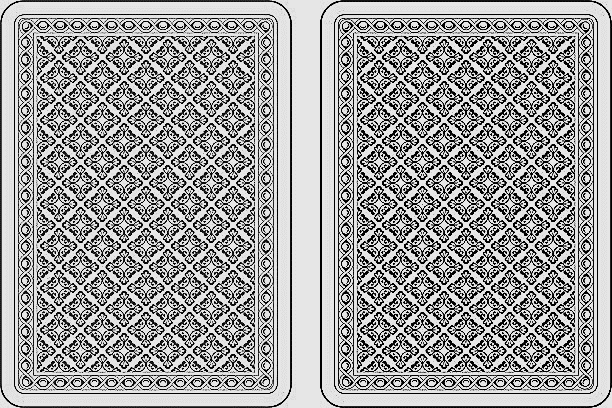 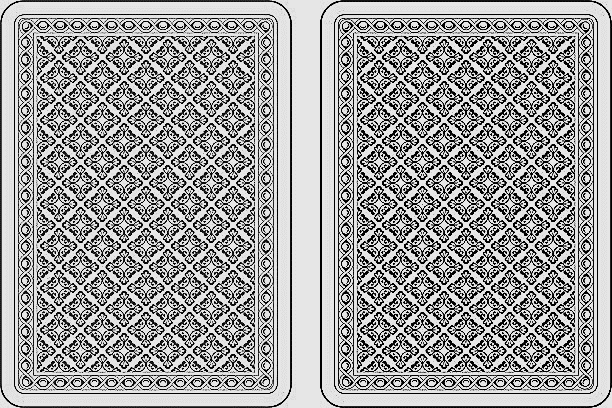 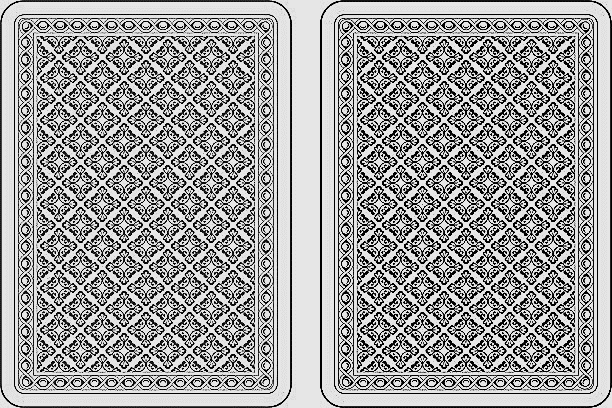 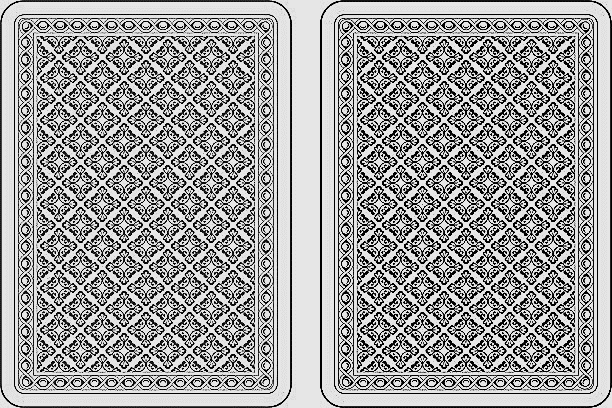 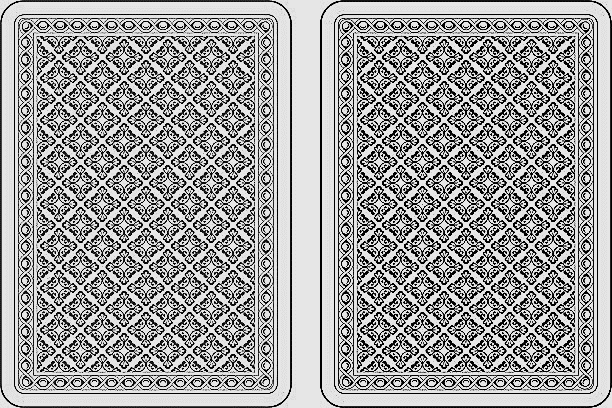 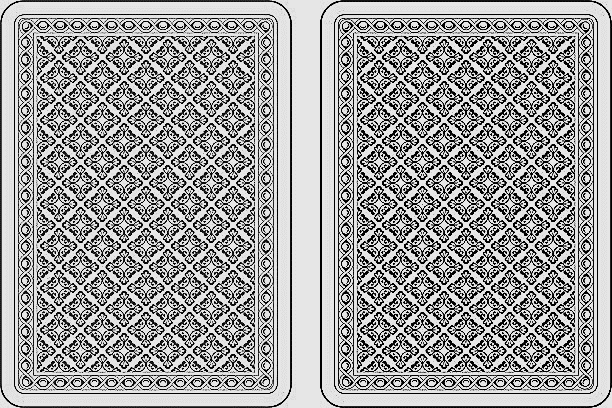 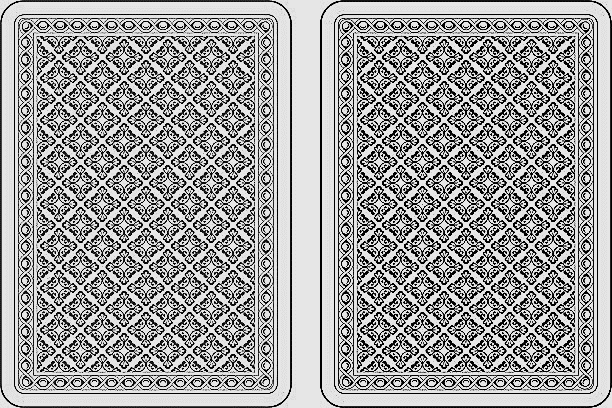 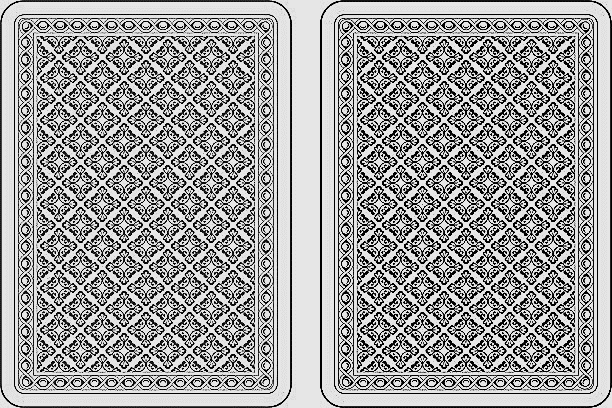 １３日
１５日
１４日
１２日
１１日
１６日
１９日
２０日
１８日
１７日
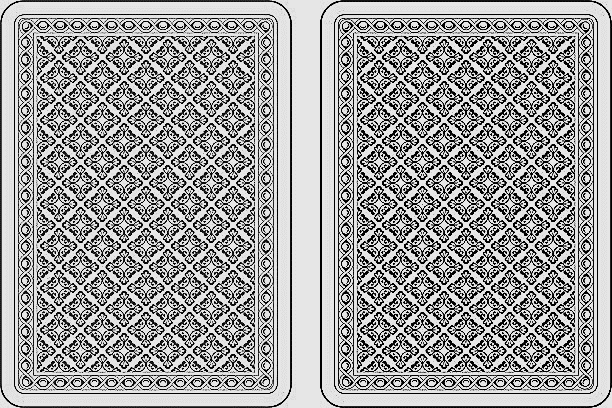 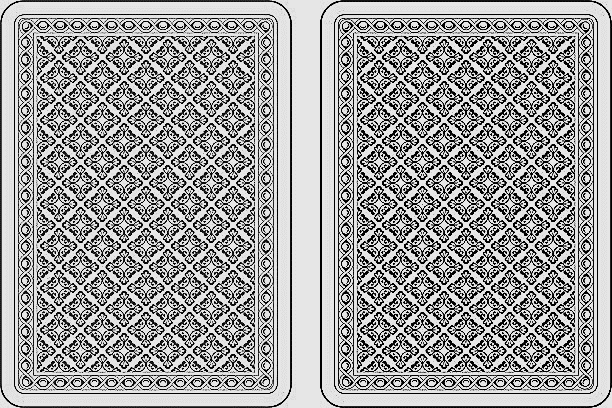 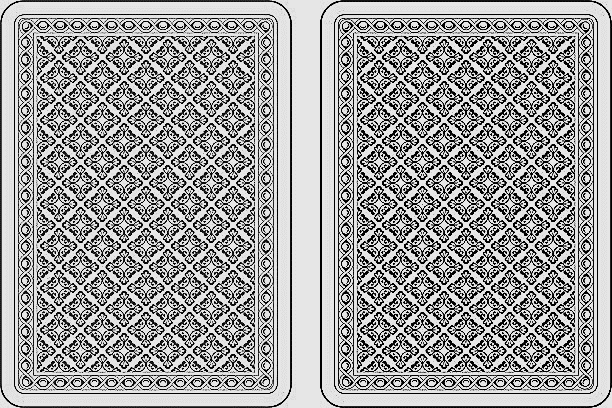 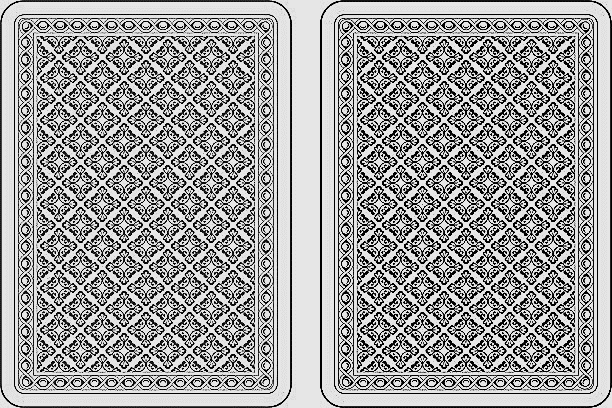 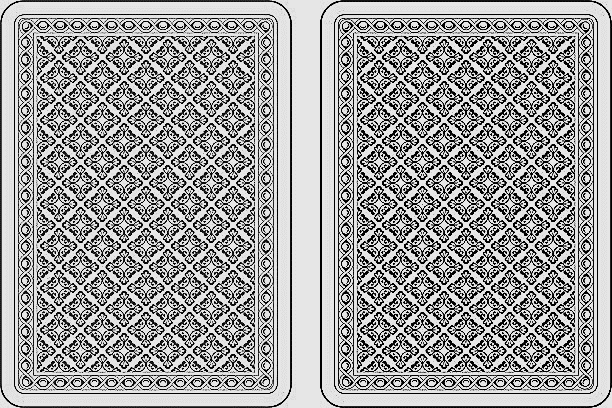 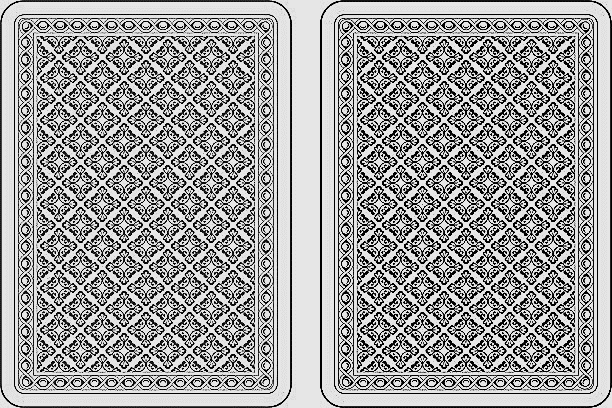 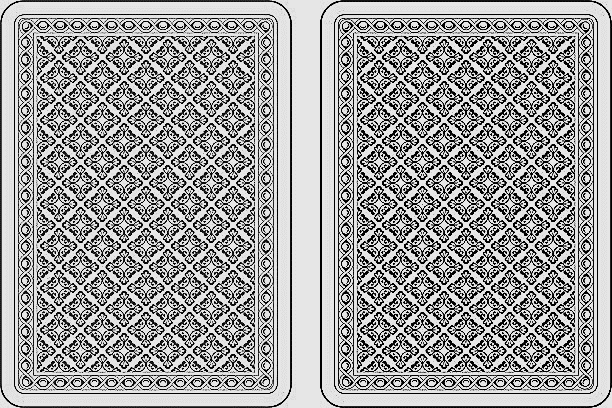 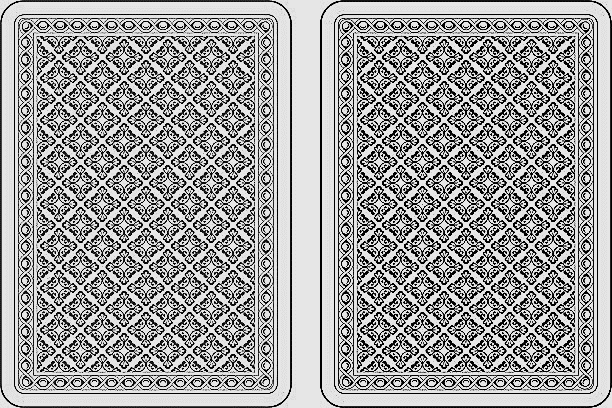 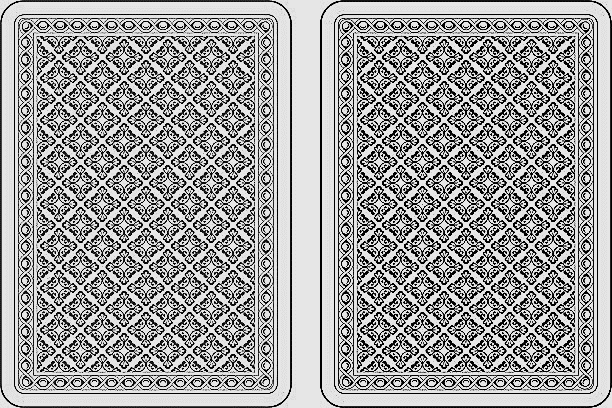 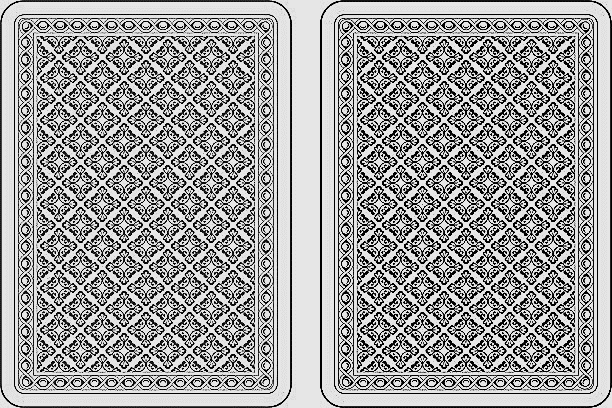 ２３日
２５日
２４日
２２日
2１日
２６日
２９日
３０日
２８日
２７日
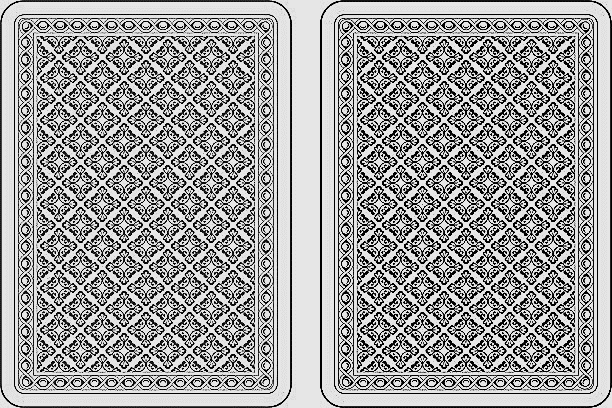 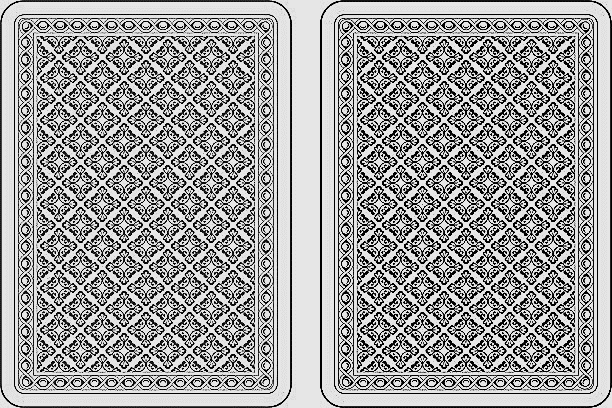 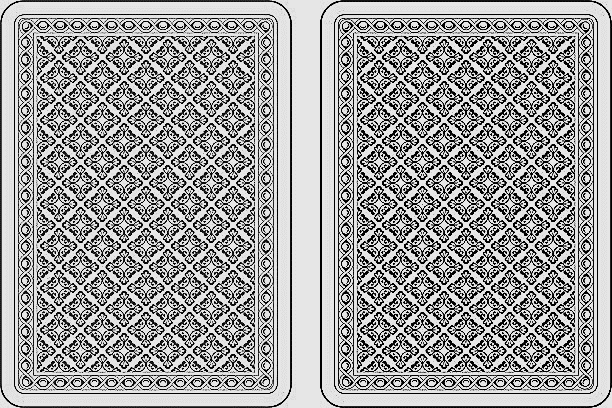 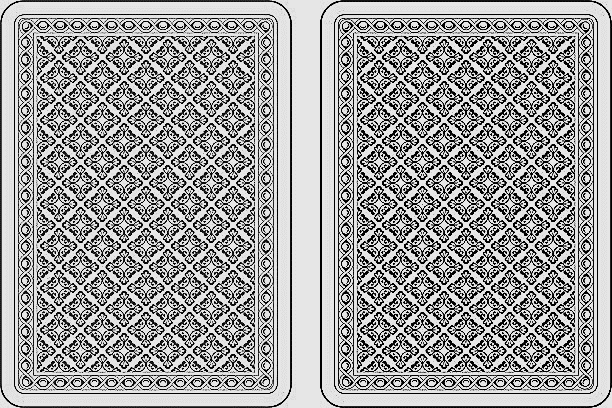 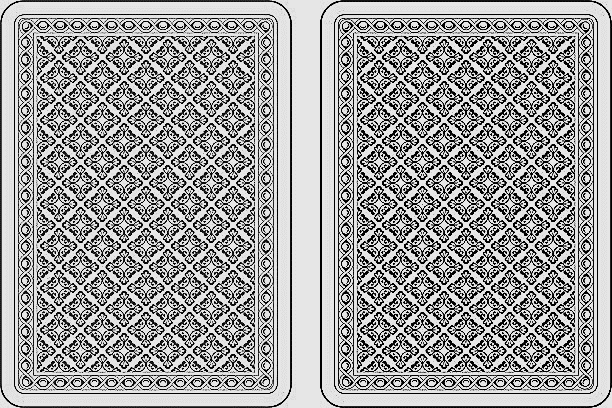 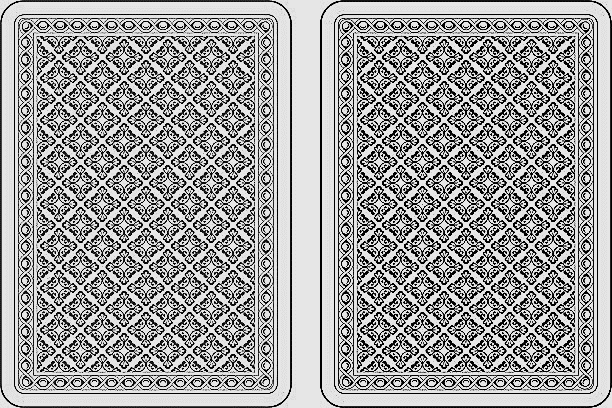 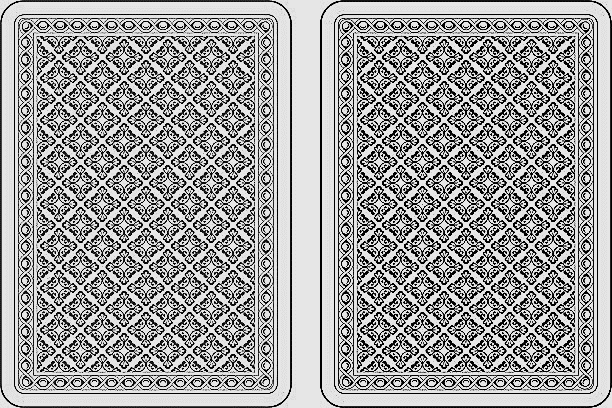 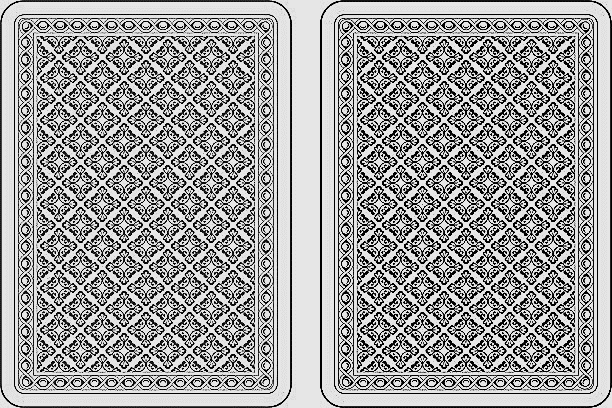 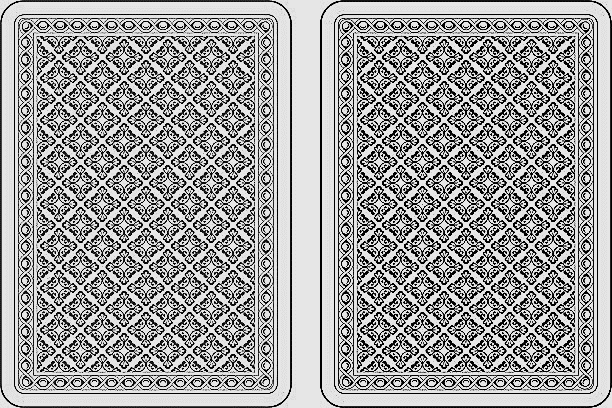 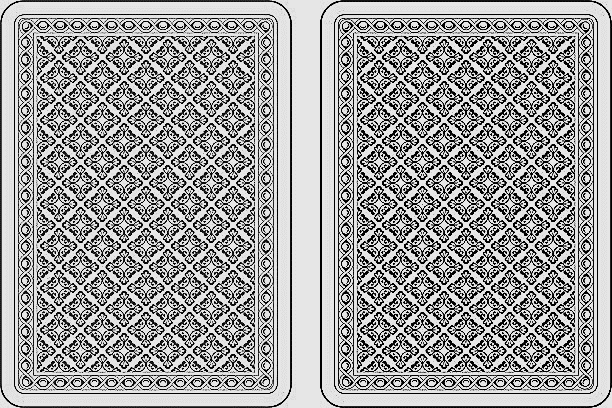 日本
日本
日本
３１日
日本
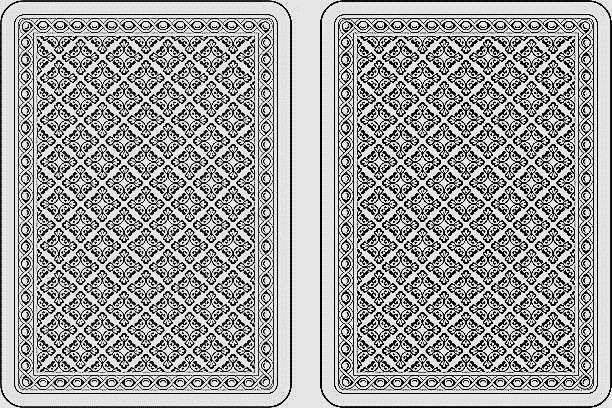 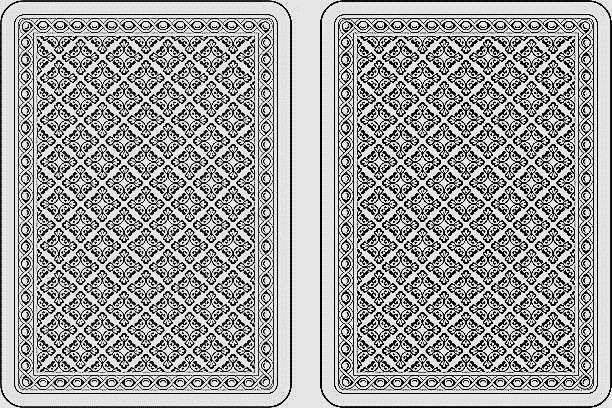 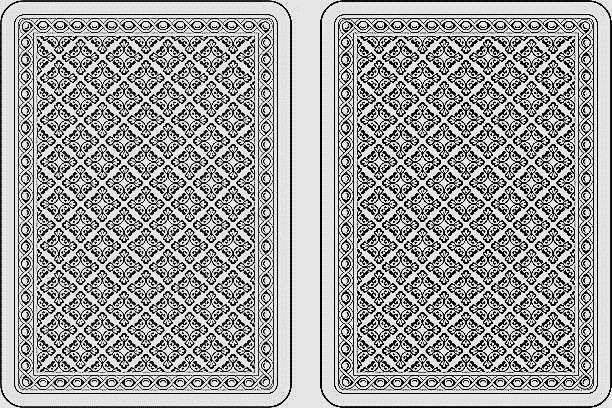 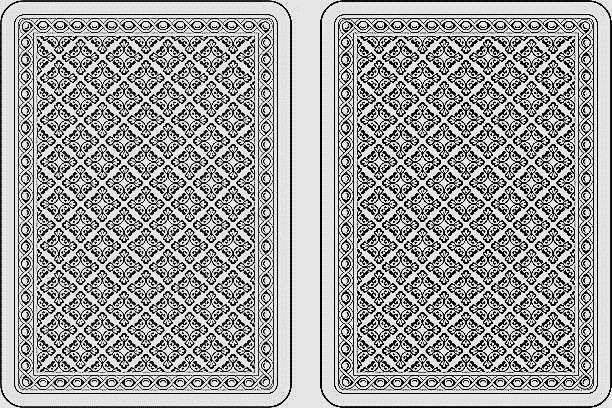 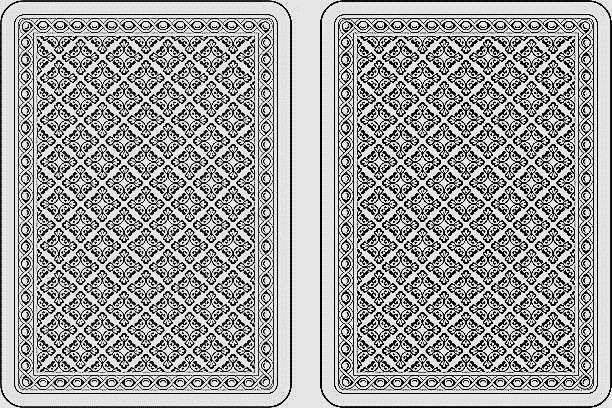 ５日
４日
３日
２日
１日
９日
１０日
８日
７日
６日
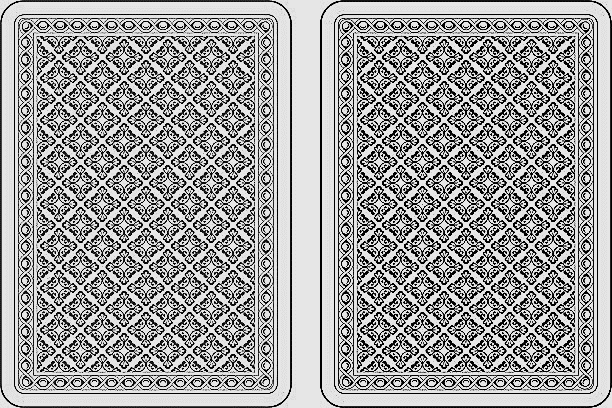 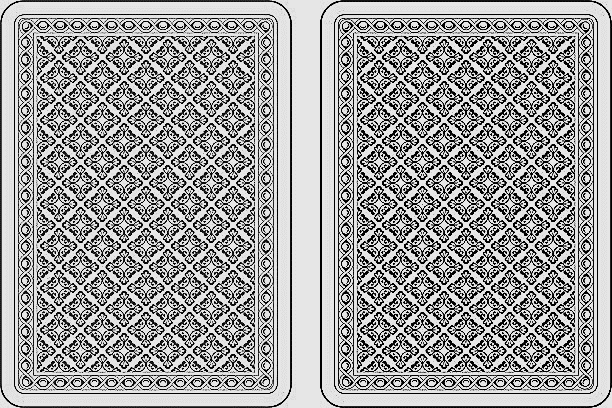 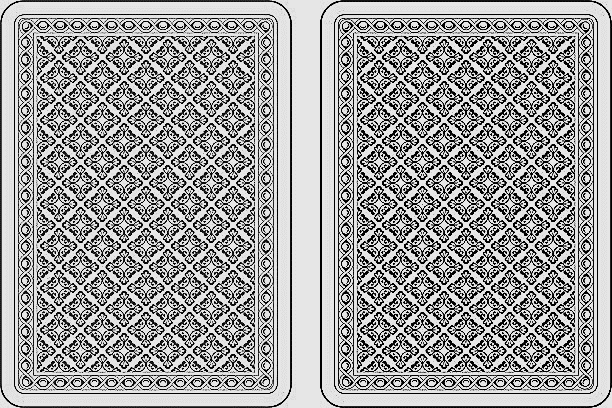 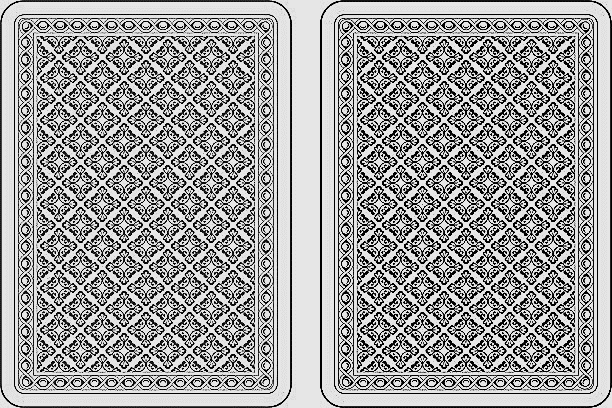 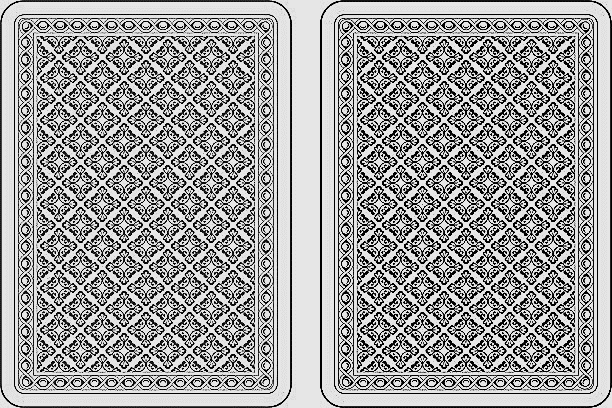 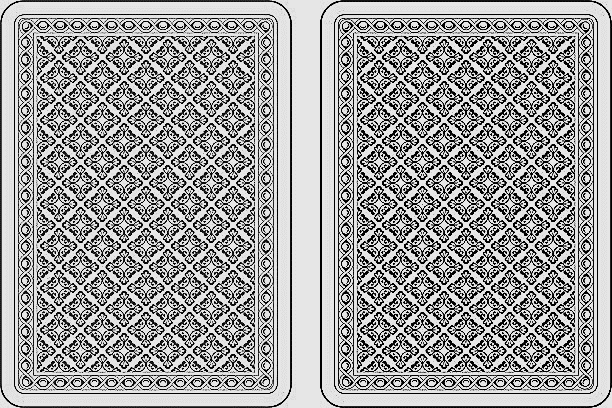 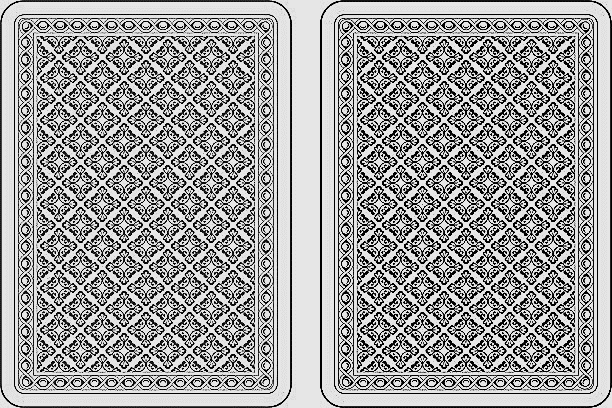 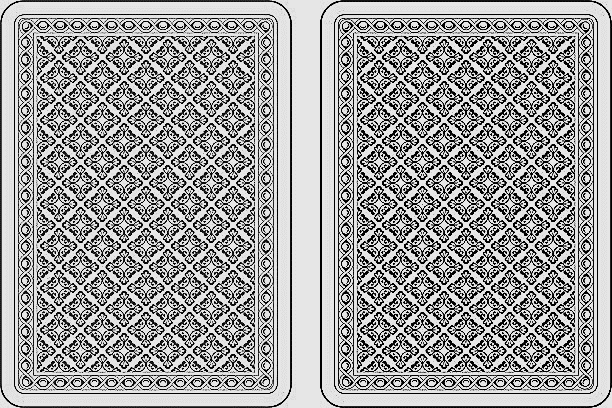 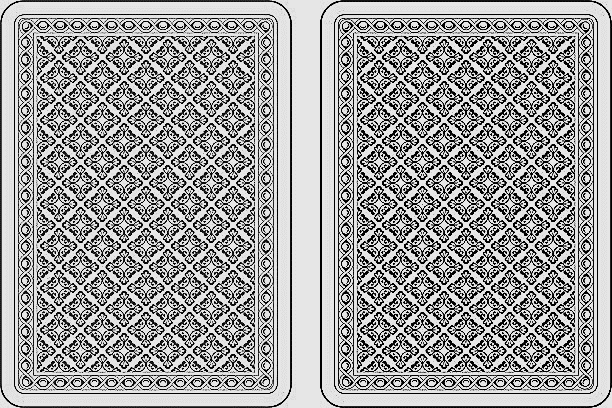 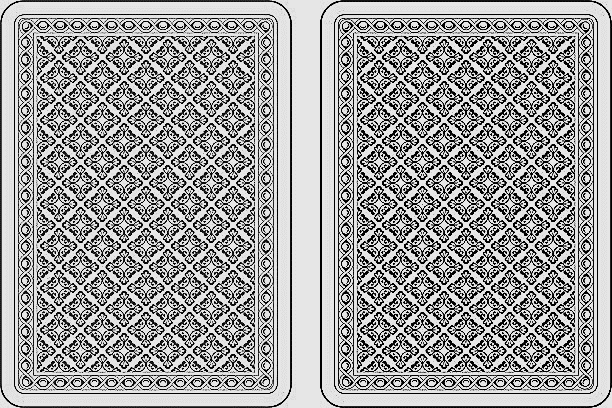 １３日
１５日
１４日
１２日
１１日
１６日
１９日
２０日
１８日
１７日
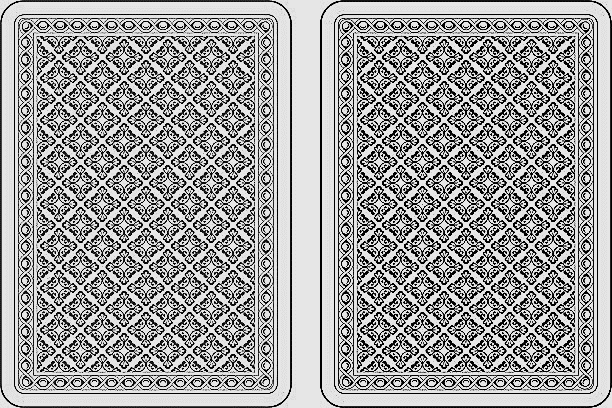 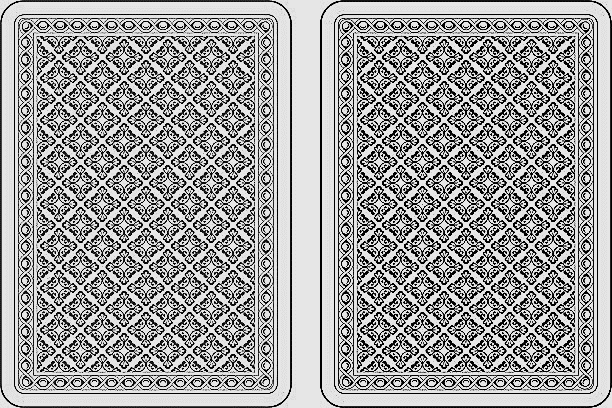 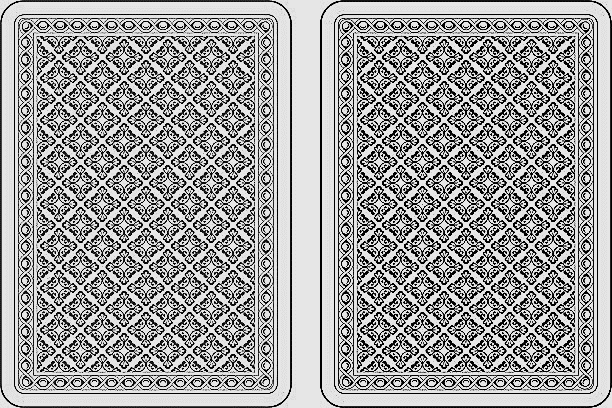 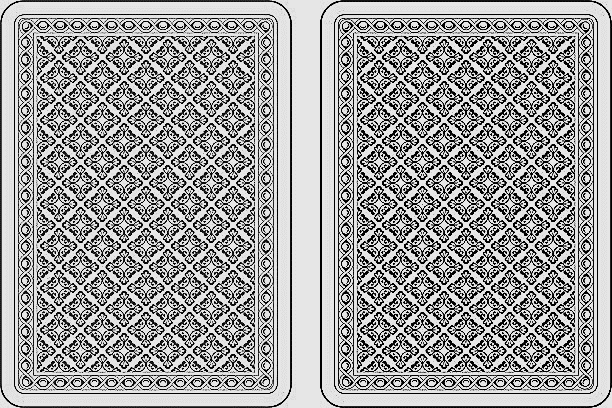 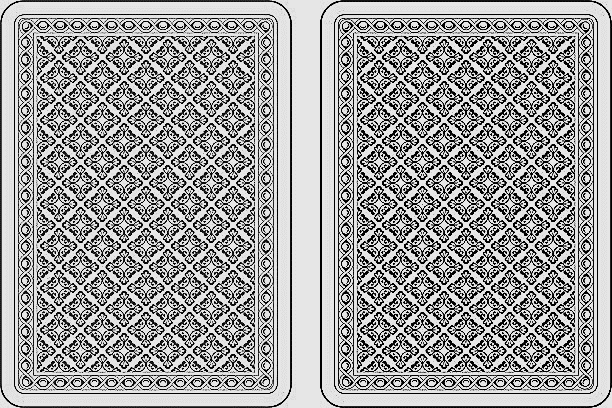 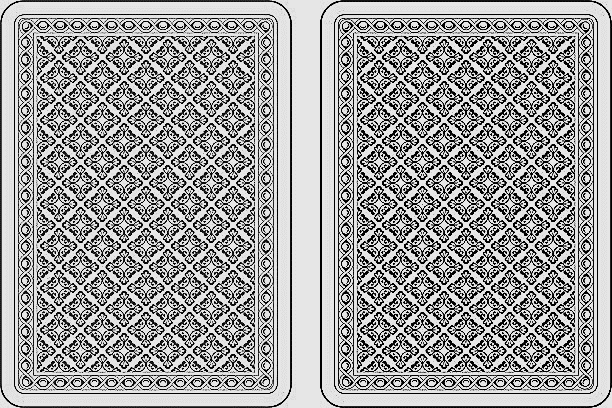 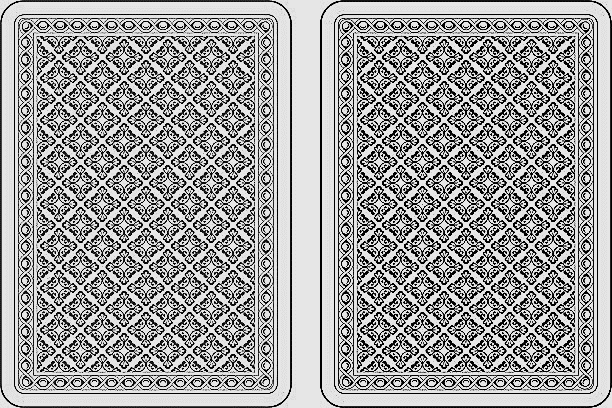 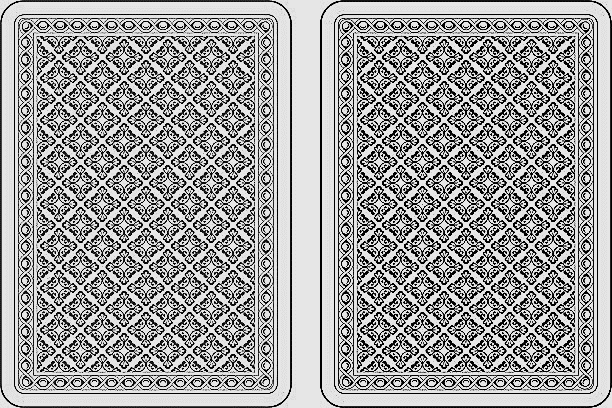 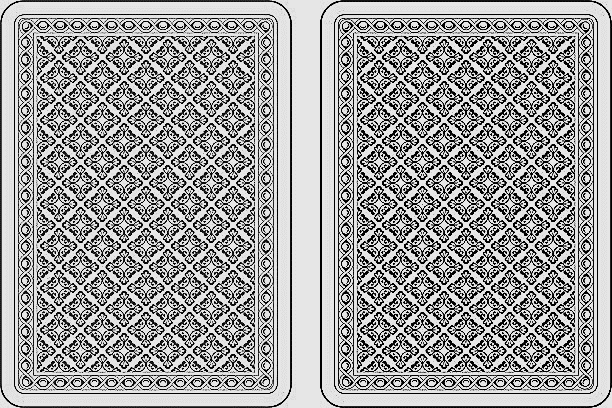 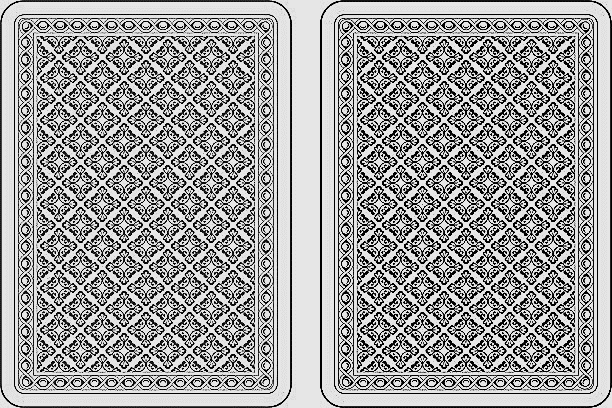 ２３日
２５日
２４日
２２日
2１日
２６日
２９日
３０日
２８日
２７日
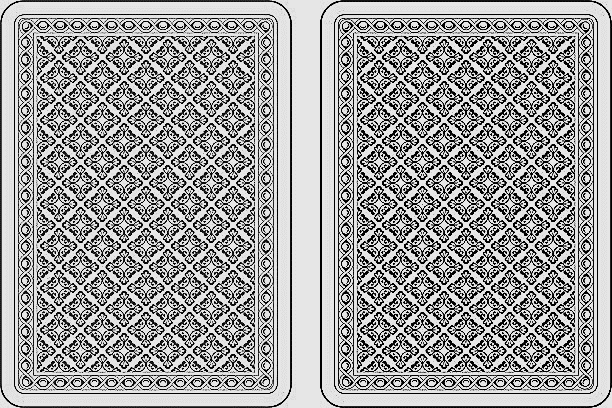 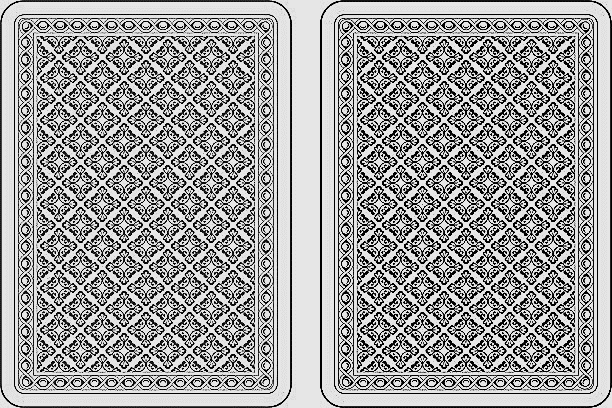 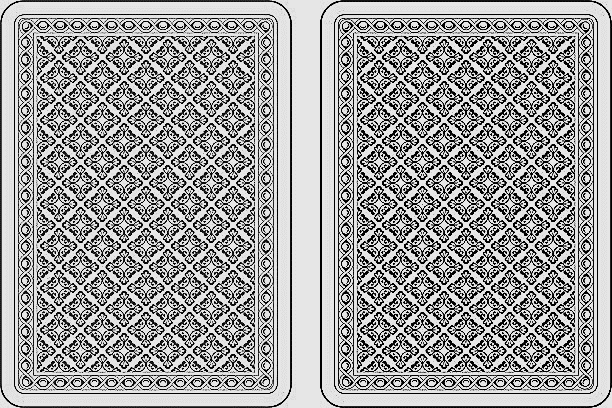 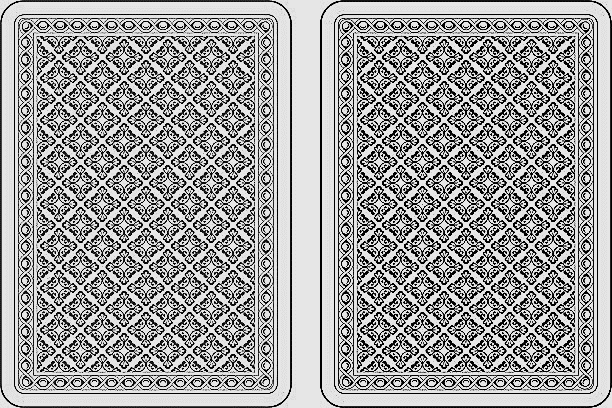 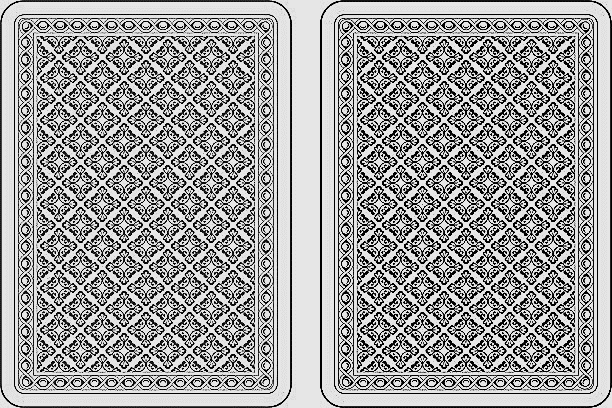 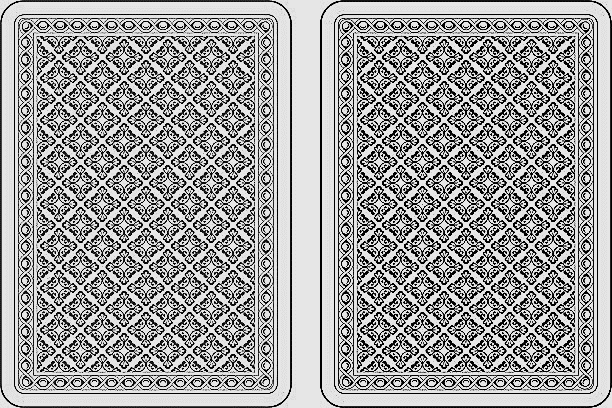 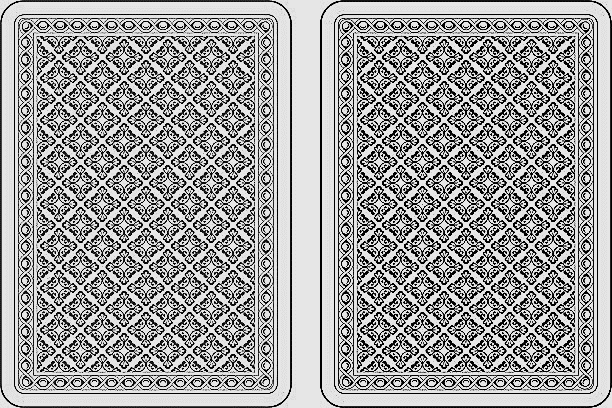 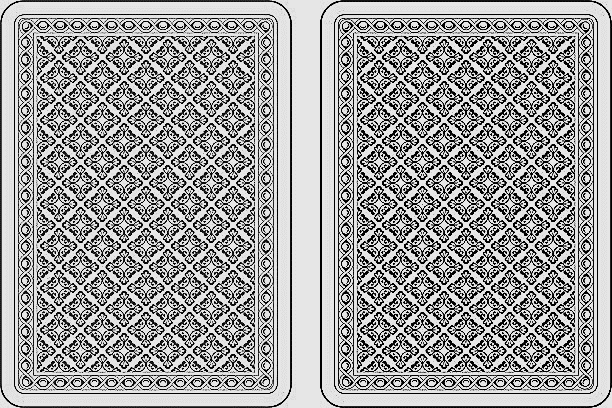 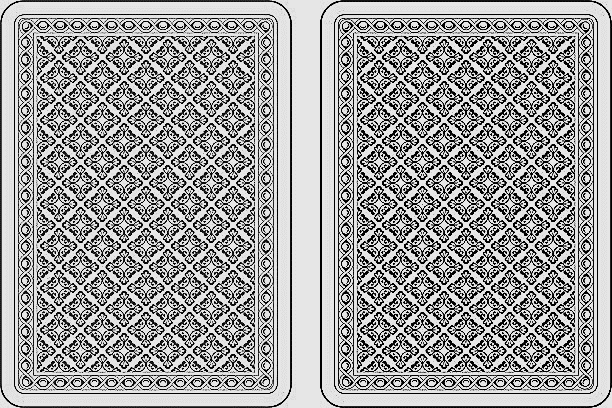 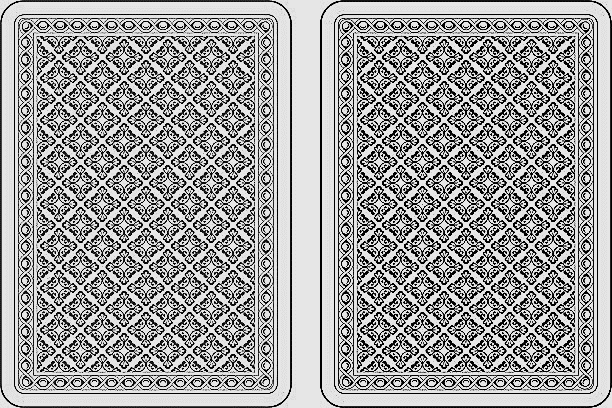 日本
日本
３１日
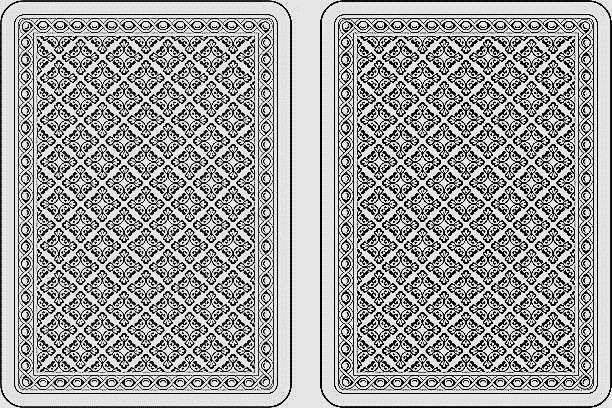 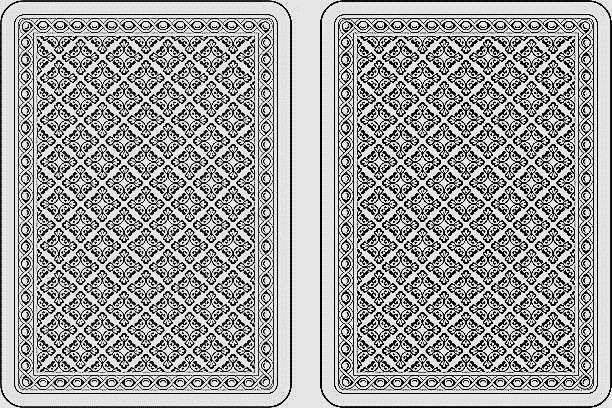 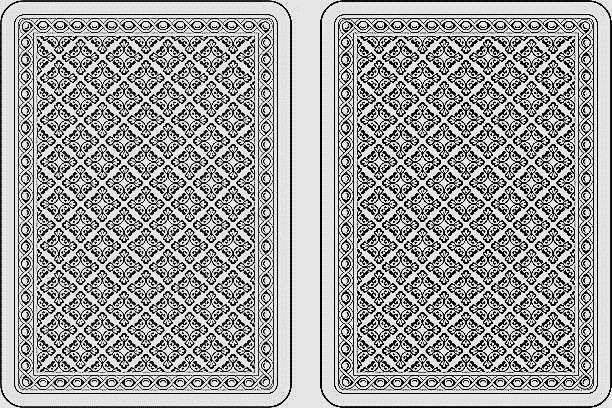